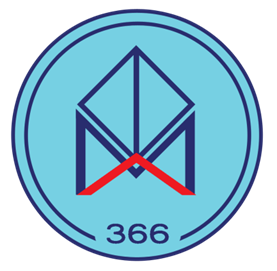 Государственное бюджетное общеобразовательное учреждение лицей № 366 Московского района Санкт-Петербурга «Физико-математический лицей»
ОГЭ - 2024
Семукова С.Ю.
Заместитель директора по УВР
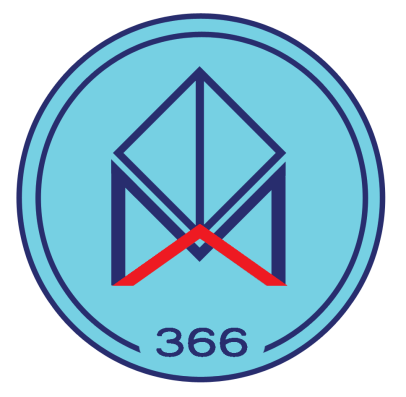 Государственное бюджетное общеобразовательное учреждение лицей № 366 Московского района Санкт-Петербурга «Физико-математический лицей»
ГОСУДАРСТВЕННАЯ ИТОГОВАЯ АТТЕСТАЦИЯ ПО ОБРАЗОВАТЕЛЬНЫМ ПРОГРАММАМ ОСНОВНОГО ОБЩЕГО ОБРАЗОВАНИЯ 
включает в себя:Обязательные экзамены: по русскому языку и математике
а также экзамены по выбору обучающегося по двум учебным предметам . Выбранные обучающимся учебные предметы указываются в заявлении, которое он подает в образовательную организацию до 1 марта текущего года (включительно).
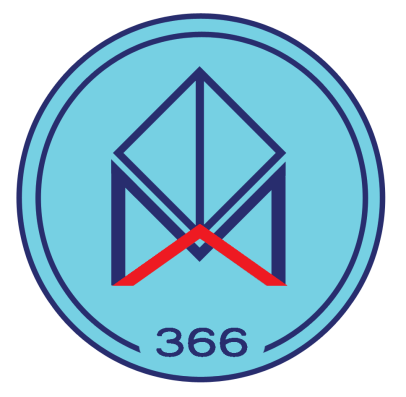 Государственное бюджетное общеобразовательное учреждение лицей № 366 Московского района Санкт-Петербурга «Физико-математический лицей»
Приказ Министерства просвещения Российской Федерации и Федеральной службы по надзору в сфере образования и науки от 04.04.2023 г. №232/551 "Об утверждении Порядка проведения государственной итоговой аттестации по образовательным программам основного общего образования (с 01.09.2023)"
Согласно Порядку проведения государственной итоговой аттестации по образовательным программам основного общего образования к ГИА допускаются обучающиеся, не имеющие академической задолженности, в полном объеме выполнившие учебный план или индивидуальный учебный план (имеющие годовые отметки по всем учебным предметам учебного плана за IX класс не ниже удовлетворительных), а также имеющие результат «зачет» за итоговое собеседование по русскому языку.
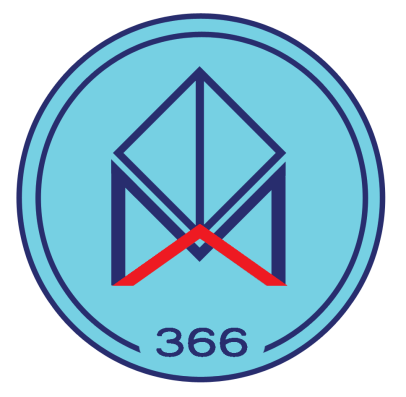 Государственное бюджетное общеобразовательное учреждение лицей № 366 Московского района Санкт-Петербурга «Физико-математический лицей»
Результаты всех экзаменов влияют на итоговую отметку, выставляемую в аттестат об основном общем образовании аттестат, а также на его получение.
Экзаменационные материалы ГИА 9 включают в себя:контрольные измерительные материалы (КИМ) для проведения ОГЭ;
тексты, темы, задания, билеты для проведения ГВЭ;
листы (бланки) для записи ответов.
КИМ формируются с помощью Открытого банка заданий ОГЭ, размещенного на сайте ФИПИ www.fipi.ru, и специализированного программного обеспечения, и тиражируются учредителями, загранучреждениями и органами исполнительной власти субъектов Российской Федерации, осуществляющими государственное управление в сфере образования.
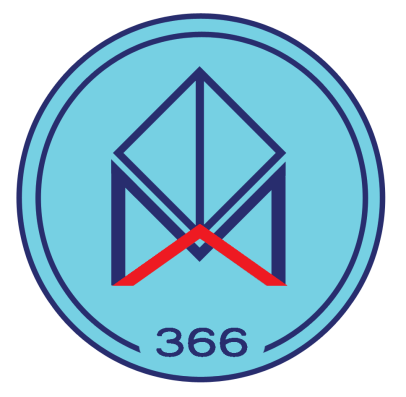 ОФИЦИАЛЬНЫЙ ИНФОРМАЦИОННЫЙ ПОРТАЛ ГОСУДАРСТВЕННОЙ ИТОГОВОЙ АТТЕСТАЦИИ ВЫПУСКНИКОВ 9 И 11 КЛАССОВ В САНКТ-ПЕТЕРБУРГЕ
https://www.ege.spb.ru/index.php?option=com_k2&view=item&layout=item&id=71&Itemid=283
7
7
Во время проведения итогового собеседования участникам итогового собеседования запрещается иметь при себе средства связи, фото-, аудио- и видеоаппаратуру, справочные материалы, письменные заметки и иные средства хранения и передачи информации. Участники итогового собеседования, нарушившие указанные требования, удаляются с итогового собеседования.
К итоговому собеседованию в дополнительные даты в текущем учебном году (во вторую рабочую среду марта и третий понедельник апреля) допускаются следующие участники итогового собеседования:
1) получившие по итоговому собеседованию неудовлетворительный результат ("незачет");
2) удаленные с итогового собеседования за нарушение требований, установленных пунктом 22 Порядка;
3) не явившиеся на итоговое собеседование по уважительным причинам (болезнь или иные обстоятельства), подтвержденным документально;
4) не завершившие итоговое собеседование по уважительным причинам (болезнь или иные обстоятельства), подтвержденным документально.
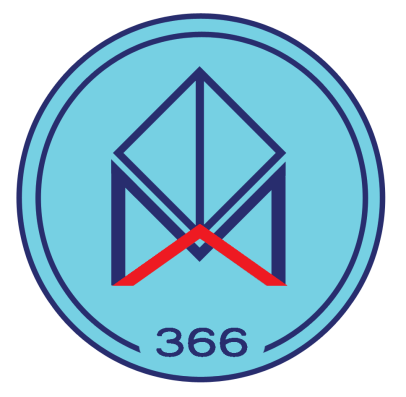 Государственное бюджетное общеобразовательное учреждение лицей № 366 Московского района Санкт-Петербурга «Физико-математический лицей»
ИТОГОВОЕ СОБЕСЕДОВАНИЕ ПО РУССКОМУ ЯЗЫКУ
является допуском к ГИА-9 и проводится в 3 этапа:
1) основной срок (вторая среда февраля) – 14 февраля 2024 года
2) дополнительный срок 1 (вторая рабочая среда марта) – 13 марта 2024 года
3) дополнительный срок 2 (третий рабочий понедельник апреля) – 15 апреля 2024 года
Итоговое собеседование (далее – ИС 9) направлено на проверку коммуникативной компетенции обучающихся 9 классов:
Умения создавать монологические высказывания на разные темы;
Принимать участие в диалоге;
Выразительно читать текст вслух;
- Пересказывать текст с привлечением дополнительной информации.
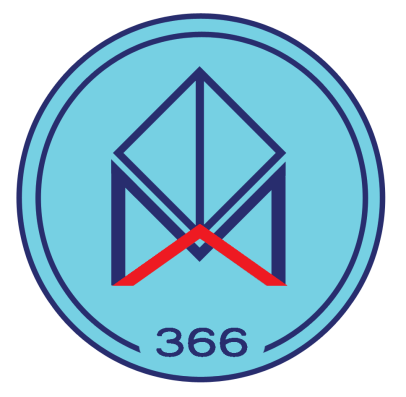 Государственное бюджетное общеобразовательное учреждение лицей № 366 Московского района Санкт-Петербурга «Физико-математический лицей»
Задания итогового собеседования по русскому языку:чтение текста вслух;пересказ текста с высказыванием по проблеме текста;монологическое высказывание по одной из выбранных тем;диалог с экзаменатором-собеседником.
Для обучающихся с ОВЗ, обучающихся - детей-инвалидов и инвалидов продолжительность итогового собеседования по русскому языку увеличивается на 30 минут.
Проверка ответов завершается не позднее чем через пять календарных дней с даты его проведения. Результатом итогового собеседования по русскому языку является «зачет» или «незачет».
Повторно допускаются к итоговому собеседованию по русскому языку в дополнительные сроки в текущем учебном году (во вторую рабочую среду марта и первый рабочий понедельник мая):получившие неудовлетворительный результат («незачет»);неявившиеся по уважительным причинам (болезнь или иные обстоятельства), подтвержденным документально;незавершившие работу по уважительным причинам (болезнь или иные обстоятельства), подтвержденным документально.
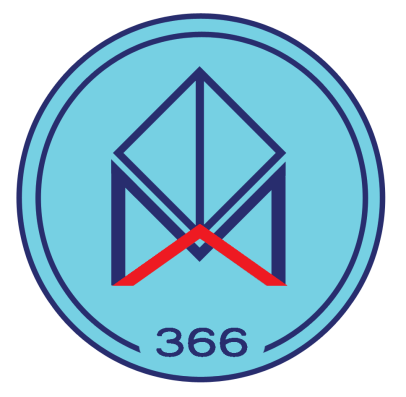 Государственное бюджетное общеобразовательное учреждение лицей № 366 Московского района Санкт-Петербурга «Физико-математический лицей»
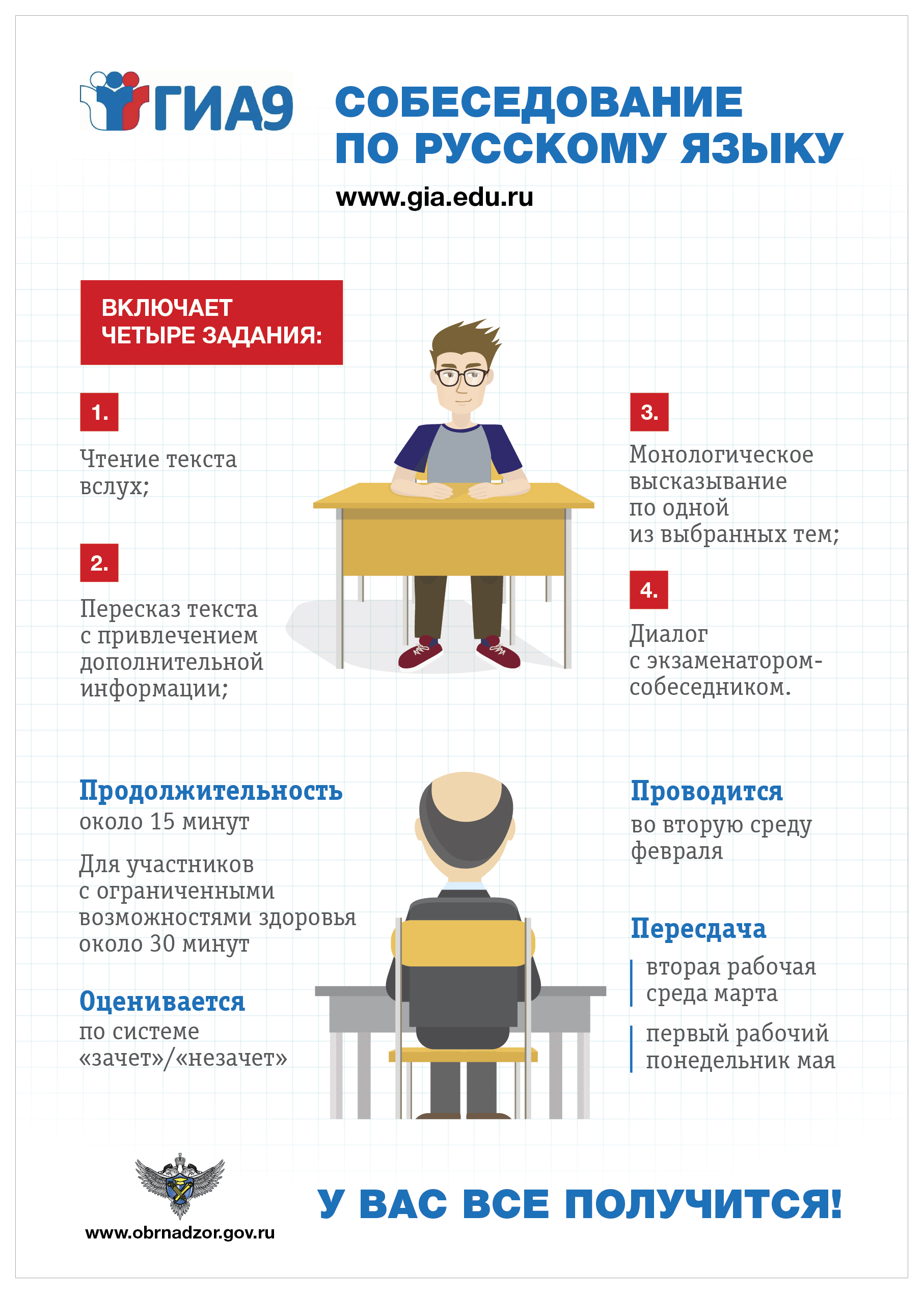 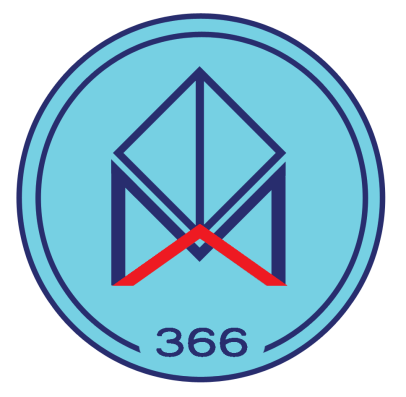 Государственное бюджетное общеобразовательное учреждение лицей № 366 Московского района Санкт-Петербурга «Физико-математический лицей»
Срок, место, порядок информирования о результатах ИС-9
Проверка ответов участников итогового собеседования завершается не позднее чем через пять календарных дней с даты его проведения. Результатом итогового собеседования является "зачет" или "незачет". Ознакомление обучающихся с результатами ИС-9 осуществляется в образовательной организации, 
ГБОУ ФМЛ № 366, по адресу Санкт-Петербург, ул.Фрунзе, д.12
Срок, место, порядок подачи и рассмотрения апелляции о результатах ИС-9
Апелляция о несогласии с выставленными баллами подается в течение 2-х рабочих дней, следующих за днем официального объявления результатов по соответствующему предмету. Участники ГИА или их родители подают апелляцию о несогласии с выставленными баллами непосредственно в конфликтную комиссию или образовательную организацию , в которой они были допущены к ГИА. Руководитель ОО, принявшей апелляцию, передает ее в конфликтную комиссию в течение 1 дня. Конфликтная комиссия рассматривает апелляцию в течение 2 рабочих дней, следующих за днем ее поступления.
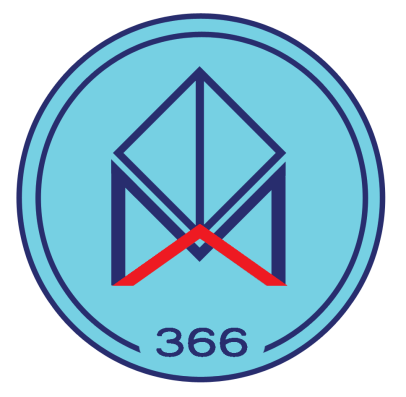 Государственное бюджетное общеобразовательное учреждение лицей № 366 Московского района Санкт-Петербурга «Физико-математический лицей»
Официальный информационный портал
ГОСУДАРСТВЕННОЙ ИТОГОВОЙ АТТЕСТАЦИИ
http://gia.edu.ru/ru/main/

Федеральный институт педагогических измерений 
https://fipi.ru/

Навигатор ГИА
http://nav-gia.obrnadzor.gov.ru/

ЕГЭ.СПб.ру
https://www.ege.spb.ru/

Приказ Министерства просвещения Российской Федерации и Федеральной службы по надзору в сфере образования и науки от 04.04.2023 г. №232/551 "Об утверждении Порядка проведения государственной итоговой аттестации по образовательным программам основного общего образования (с 01.09.2023)"